CM1
CM2
Quelle heure est-il ?
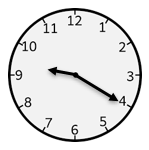 ?
1.
- 15 minutes
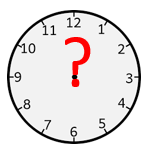 ?
2.
CM1
CM2
Quelle heure est-il ?
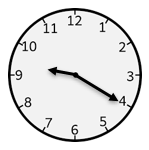 9H20 ou 21H20
1.
- 15 minutes
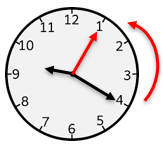 9H05 ou 21H05
2.
CM1
CM2
Quelle heure est-il ?
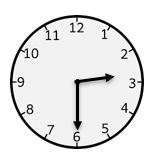 ?
1.
- 15 minutes
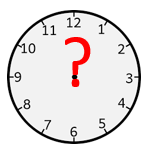 ?
2.
CM1
CM2
Quelle heure est-il ?
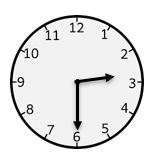 2H30 ou 14H30
1.
- 15 minutes
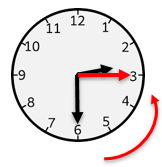 2H15 ou 14H15
2.
CM1
CM2
Quelle heure est-il ?
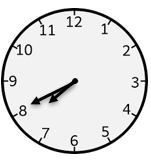 ?
1.
- 15 minutes
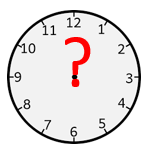 ?
2.
CM1
CM2
Quelle heure est-il ?
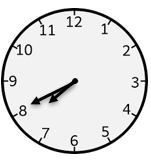 7H40 ou 19H40
1.
- 15 minutes
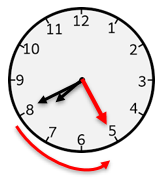 7H25 ou 19H25
2.
CM1
CM2
Quelle heure est-il ?
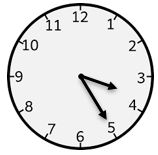 ?
1.
- 15 minutes
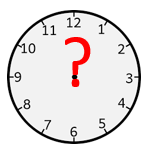 ?
2.
CM1
CM2
Quelle heure est-il ?
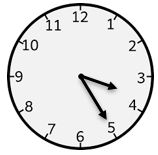 3H25 ou 15H25
1.
- 15 minutes
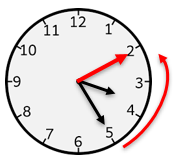 3H10 ou 15H10
2.
CM1
CM2
Quelle heure est-il ?
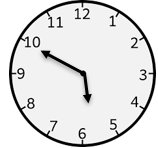 ?
1.
- 15 minutes
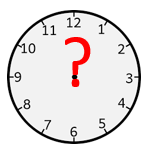 ?
2.
CM1
CM2
Quelle heure est-il ?
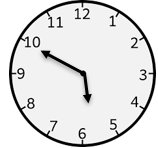 5H50 ou 17H50
1.
- 15 minutes
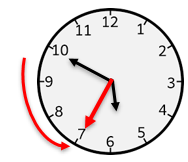 5H35 ou 18H35
2.
CM1
CM2
Quelle heure est-il ?
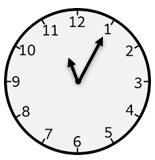 ?
1.
- 10 minutes
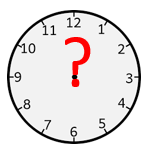 ?
2.
CM1
CM2
Quelle heure est-il ?
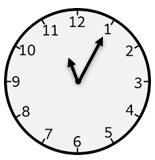 11H05 ou 23H05
1.
- 10 minutes
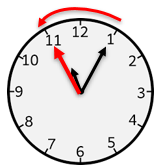 10H55 ou 22H55
2.
CM1
CM2
Quelle heure est-il ?
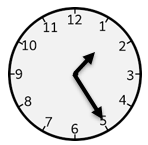 ?
1.
- 10 minutes
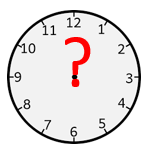 ?
2.
CM1
CM2
Quelle heure est-il ?
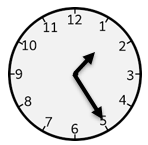 1H25 ou 13H25
1.
- 10 minutes
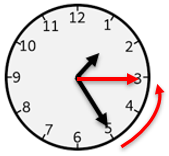 1H15 ou 13H15
2.
CM1
CM2
Quelle heure est-il ?
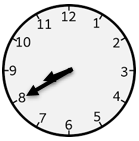 ?
1.
- 10 minutes
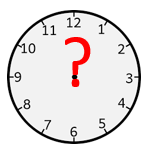 ?
2.
CM1
CM2
Quelle heure est-il ?
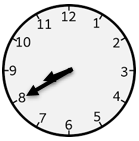 8H40 ou 20H40
1.
- 10 minutes
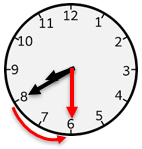 8H30 ou 20H30
2.
CM1
CM2
Quelle heure est-il ?
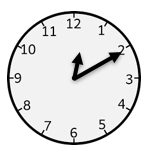 ?
1.
- 10 minutes
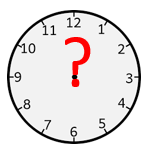 ?
2.
CM1
CM2
Quelle heure est-il ?
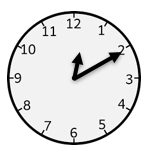 0H10 ou 12H10
1.
- 10 minutes
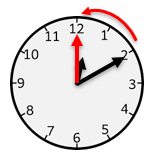 0H00 ou 12H00
2.
CM1
CM2
Quelle heure est-il ?
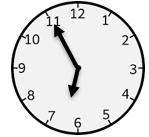 ?
1.
- 10 minutes
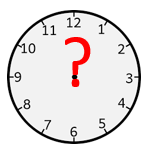 ?
2.
CM1
CM2
Quelle heure est-il ?
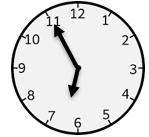 6H55 ou 18H55
1.
- 10 minutes
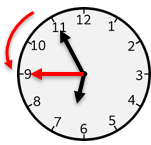 6H45 ou 18H45
2.
CM1
CM2
Quelle heure est-il ?
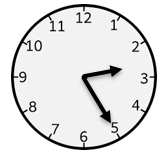 ?
1.
- 5 minutes
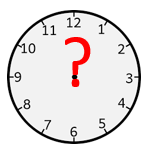 ?
2.
CM1
CM2
Quelle heure est-il ?
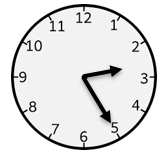 2H25 ou 14H25
1.
- 5 minutes
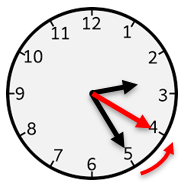 2H20 ou 14H20
2.
CM1
CM2
Quelle heure est-il ?
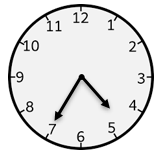 ?
1.
- 5 minutes
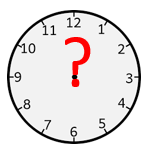 ?
2.
CM1
CM2
Quelle heure est-il ?
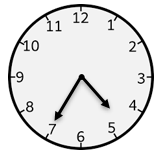 4H35 ou 16H35
1.
- 5 minutes
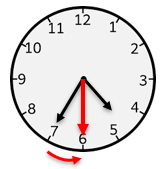 4H30 ou 16H30
2.
CM1
CM2
Quelle heure est-il ?
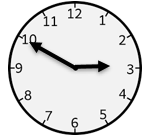 ?
1.
- 5 minutes
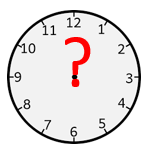 ?
2.
CM1
CM2
Quelle heure est-il ?
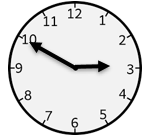 2H50 ou 14H50
1.
- 5 minutes
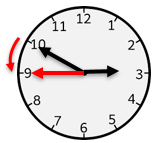 2H45 ou 14H45
2.
CM1
CM2
Quelle heure est-il ?
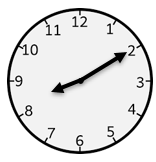 ?
1.
- 5 minutes
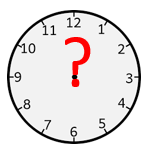 ?
2.
CM1
CM2
Quelle heure est-il ?
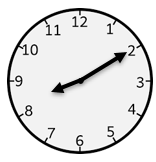 8H10 ou 20H10
1.
- 5 minutes
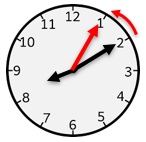 8H05 ou 20H05
2.
CM1
CM2
Quelle heure est-il ?
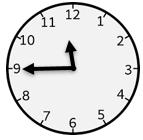 ?
1.
- 5 minutes
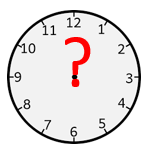 ?
2.
CM1
CM2
Quelle heure est-il ?
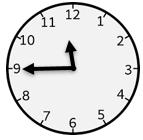 11H45 ou 23H45
1.
- 5 minutes
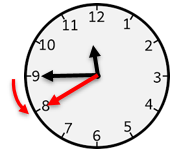 11H40 ou 23H40
2.
CM1
CM2
Quelle heure est-il ?
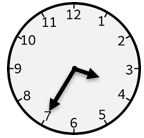 ?
1.
- 20 minutes
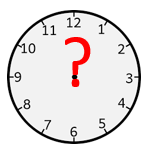 ?
2.
CM1
CM2
Quelle heure est-il ?
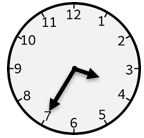 3H35 ou 15H35
1.
- 20 minutes
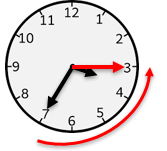 3H15 ou 15H15
2.
CM1
CM2
Quelle heure est-il ?
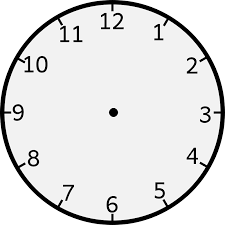 ?
1.
- 20 minutes
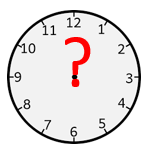 ?
2.
CM1
CM2
Quelle heure est-il ?
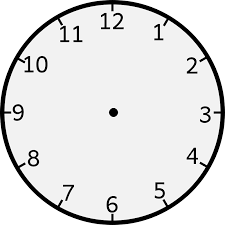 9H20 ou 21H20
1.
- 20 minutes
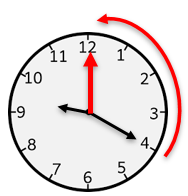 9H00 ou 21H00
2.
CM1
CM2
Quelle heure est-il ?
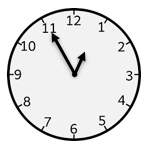 ?
1.
- 25 minutes
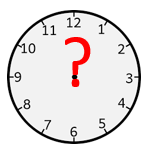 ?
2.
CM1
CM2
Quelle heure est-il ?
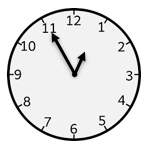 0H55 ou 12H55
1.
+ 25 minutes
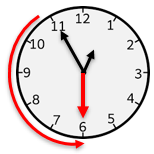 0H30 ou 12H30
2.
CM1
CM2
Quelle heure est-il ?
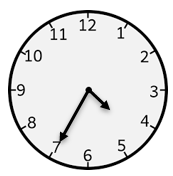 ?
1.
- 25 minutes
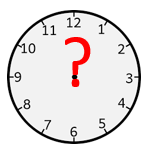 ?
2.
CM1
CM2
Quelle heure est-il ?
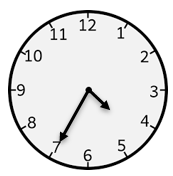 4H35 ou 16H35
1.
- 25 minutes
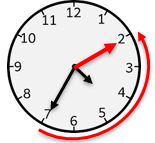 4H10 ou 16H10
2.
CM1
CM2
Quelle heure est-il ?
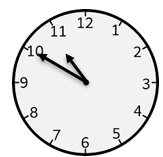 ?
1.
- 25 minutes
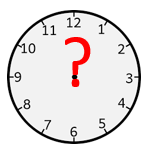 ?
2.
CM1
CM2
Quelle heure est-il ?
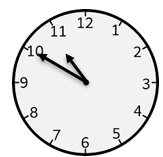 10H50 ou 22H50
1.
- 25 minutes
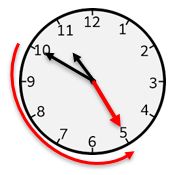 10H25 ou 22H25
2.